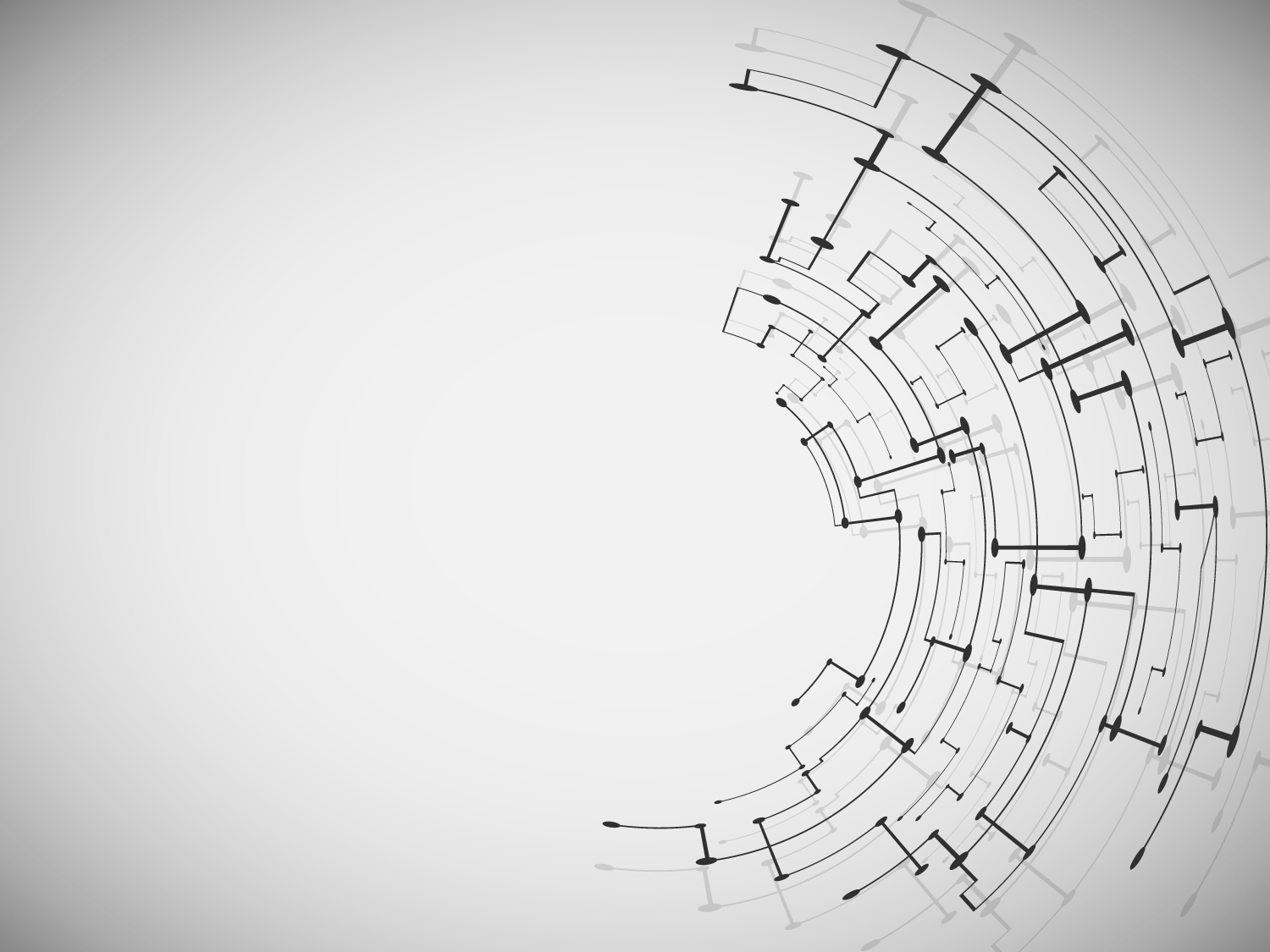 Клесівська ЗОШ І-ІІ ступенів-ліцей
6 клас
Практична робота №1. Побудова зображення з графічних примітивів
Яременко Тетяна Анатоліївна
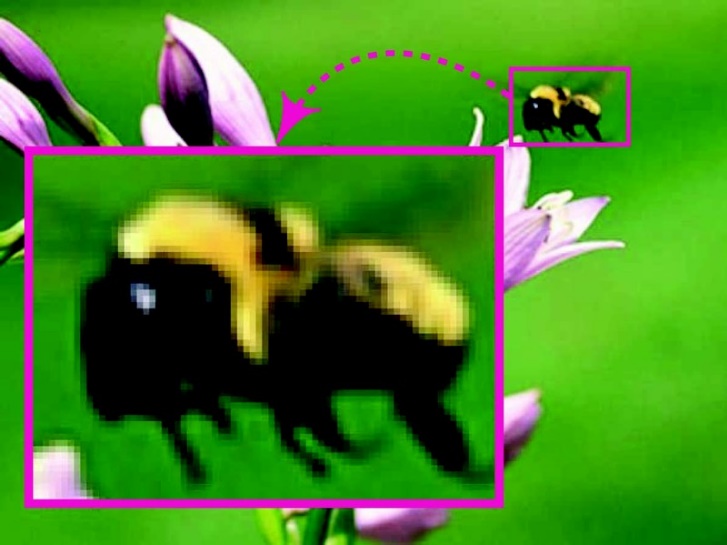 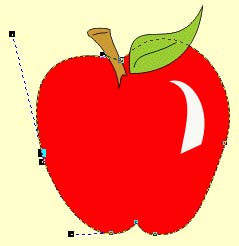 Растрове зображення є масивом кольорових пікселів.
Створена  з сукупності геометричних примітивів — (точок, ліній, кривих, полігонів)
Растрова
Векторна
Комп’ютерна
 графіка
Тривимірна
Фрактальна
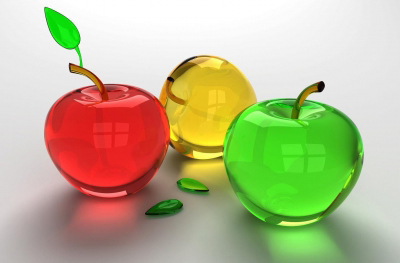 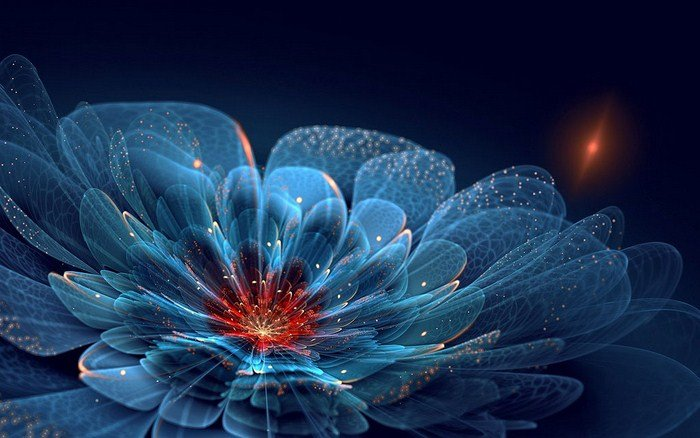 Сукупність прийомів та інструментів, призначених для зображення об'ємних об'єктів.
Технологія створення зображень на основі фракталів. (базується на геометрії)
Комп’ютерна графіка
Комп’ютерна графіка
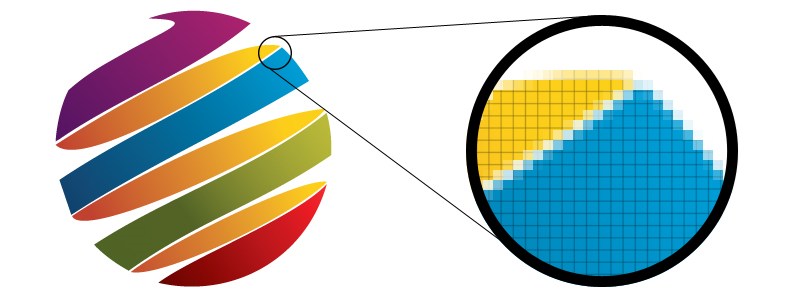 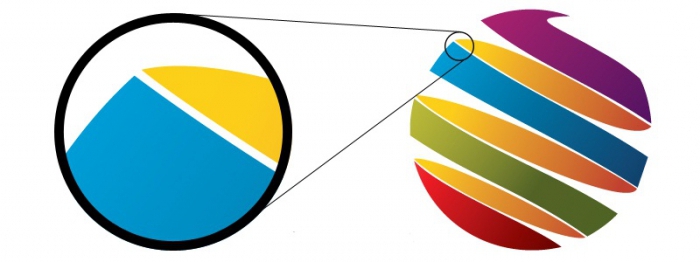 Векторне зображення будується з окремих базових об'єктів — графічних примітивів: лінії, прямокутники, овіли і т.д.
Растрове графічне зображення складається з окремих маленьких прямокутників — пікселів. Таке зображення схоже на мозаїку
Растрова
Векторна
Комп’ютерна графіка
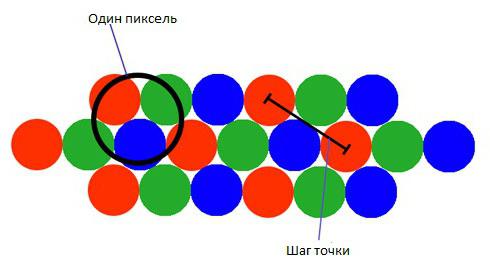 Піксель є найменшим об'єктом растрового зображення
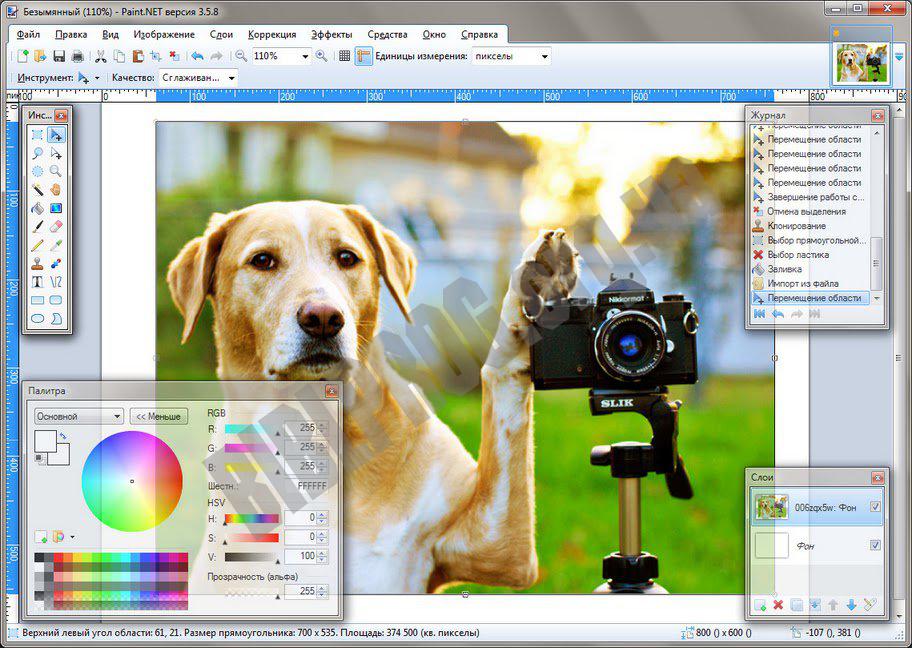 Растрові зображення ви опрацьовували у графічному редакторі Paint.
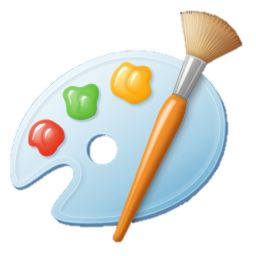 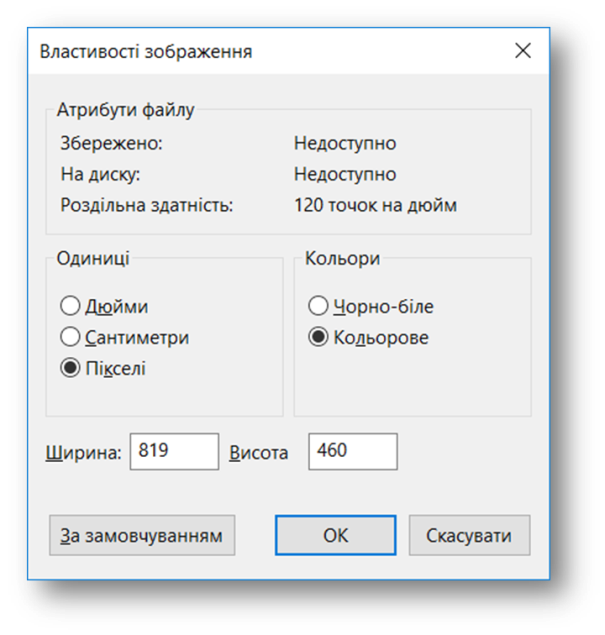 Властивості растрових зображень
Розмір
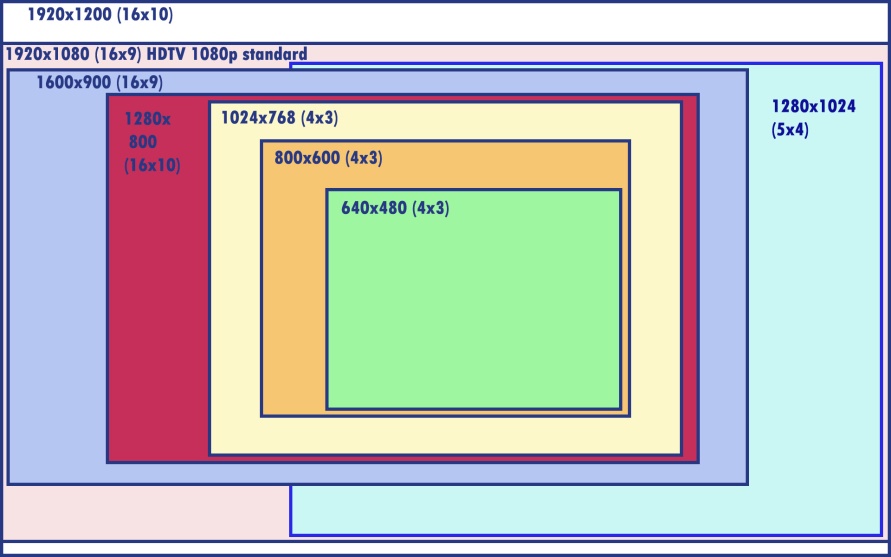 Роздільність (англ. resolution — розкладання на складові)
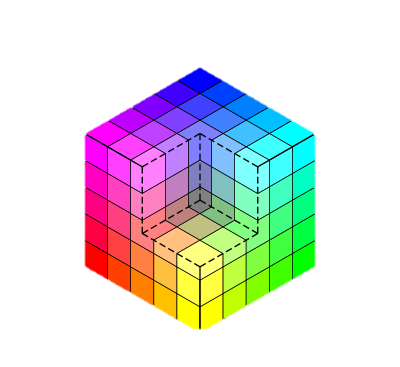 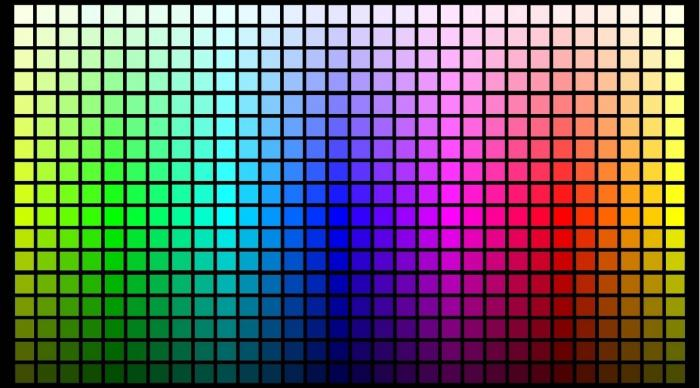 Глибина кольору
Колірний простір  RGB, CMYK,
Властивості векторних зображень
Види графічних примітивів, 
з яких будується зображення
Кількість кольорів, що використовуються для створення зображення
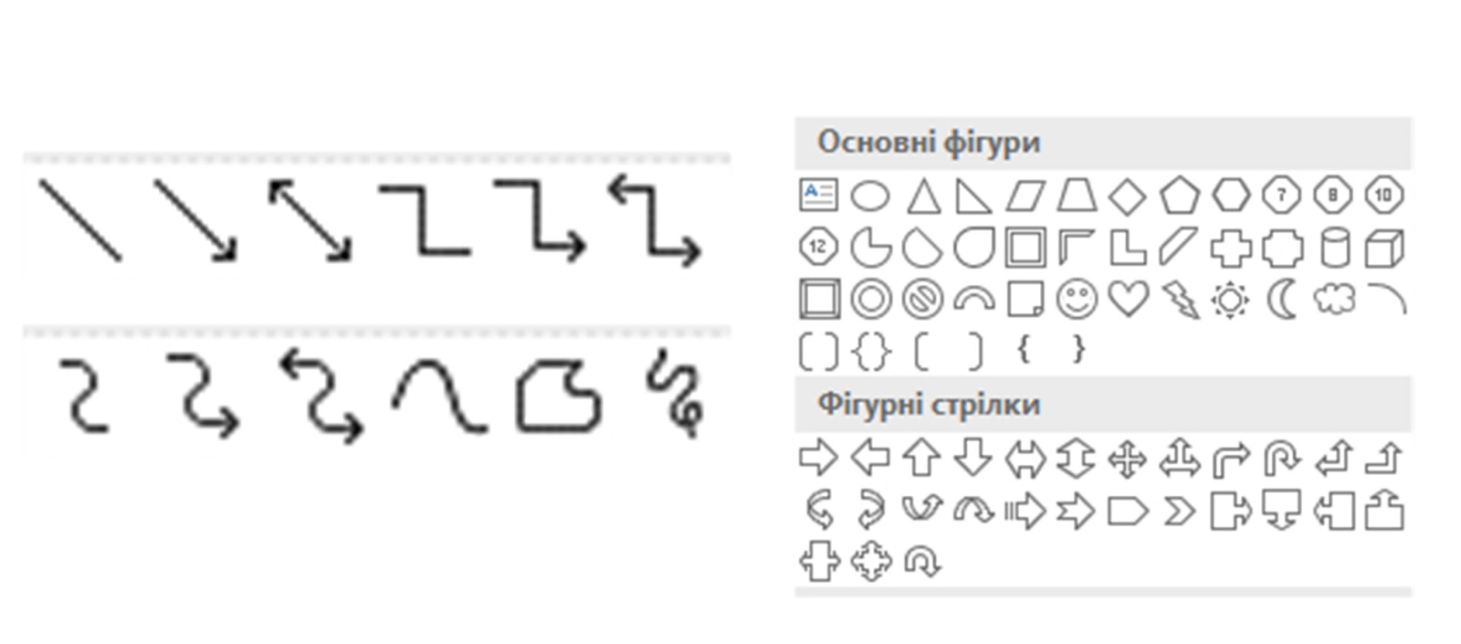 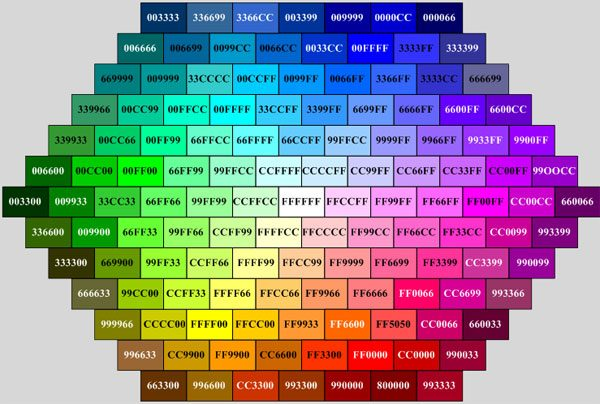 LibreOfficeDraw
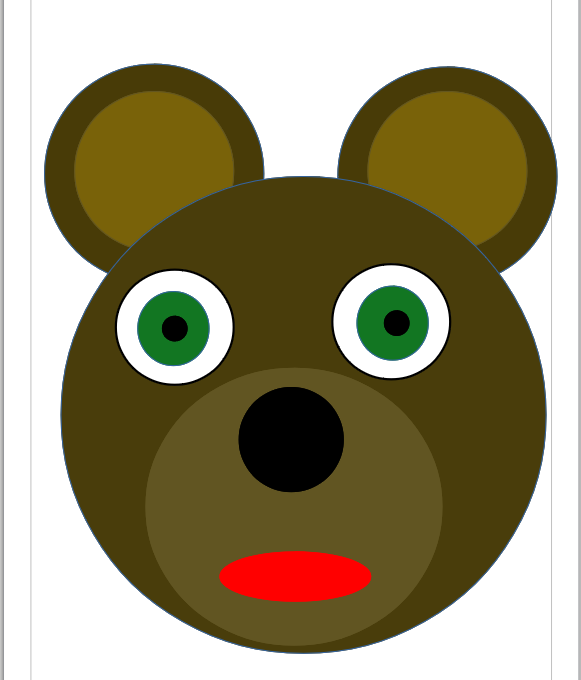 Мишка
CTRL+C – копіювати
CTRL+V - вставити
Дякую за увагу!